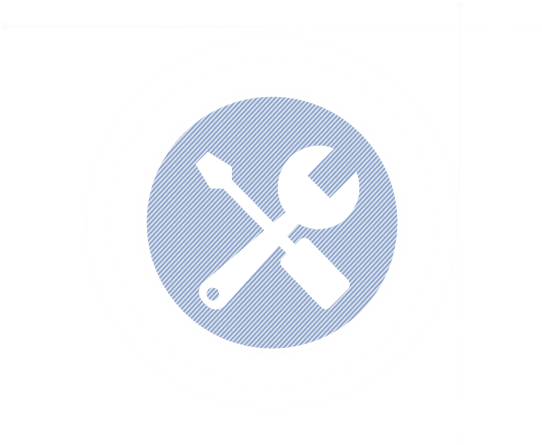 LOGO
20XX
年度工作报告
End of year work summary template
1.年度工作总结
2.存在的问题
目录
3.下一步改进措施
4.20XX年计划
ANNUL REPORT
年度工作总结
1
总结20XX年工作的内容，汇总主要工作进度
工作一
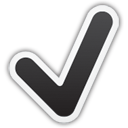 WORK ONE
目前该项工作的具体进度目前该项工作的具体进度目前该项工作的具体进度目前该项工作的具体进度目前目前该项工作的具体进度目前目前该项工作的具体进度目前目前该项工作的具体进度目前
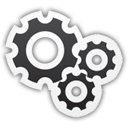 工作二
WORK TWO
目前该项工作的具体进度目前该项工作的具体进度目前该项工作的具体进度目前该项工作的具体进度目前目前该项工作的具体进度目前目前该项工作的具体进度目前目前该项工作的具体进度目前
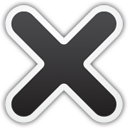 工作二
工作三
工作一
目前该项工作的具体进度目前该项工作的具体进度目前该项工作的具体进度
目前该项工作的具体进度目前该项工作的具体进度目前该项工作的具体进度
目前该项工作的具体进度目前该项工作的具体进度目前该项工作的具体进度
主要内容
工作四
目前该项工作的具体进度目前该项工作的具体进度目前该项工作的具体进度
各季度商品销售情况
销售情况分析
（万元）
SALES ANALYSIS
全年来看，三季度销售情况最好全年来看，三季度销售情况最好全年来看，三季度销售情况最好全年来看，三季度销售情况最好全年来看，三季度销售情况最好全年来看，三季度销售情况最好全年来看，三季度销售情况最好全年来看，三季度销售情况最好全年来看
四季度
销售情况分析
SALES 
ANALYSIS
一季度
全年来看，三季度销售情况最好/全年来看，三季度销售情况最好/全年来看，三季度销售情况最好/全年来看，三季度销售情况最好/全年来看，三季度销售情况最好全年来看，三季度销售情况最好全年来看，三季度销售情况最好全年来看，三季度销售情况最好全年来看
三季度
二季度
1.年度工作总结
2.存在的问题
目录
3.下一步改进措施
4.20XX年计划
PROBLEM
存在的问题
2
分析20XX年工作中存在的主要问题
工作与问题
WORK AND QUESTION
存在问题
主要工作
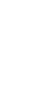 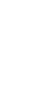 1.存在的主要问题及影响
2.存在的主要问题及影响
3.存在的主要问题及影响
4.存在的主要问题及影响
5.存在的主要问题及影响
1.主要工作的内容及成果
2.主要工作的内容及成果
3.主要工作的内容及成果
4.主要工作的内容及成果
5.主要工作的内容及成果
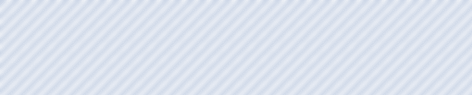 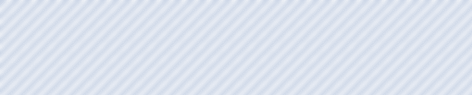 问题三
问题一
1
3
目前该项工作的具体问题描述目前该项工作的具体问题描述\
目前该项工作的具体问题描述目前该项工作的具体问题描述\
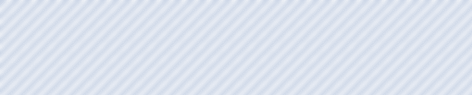 问题四
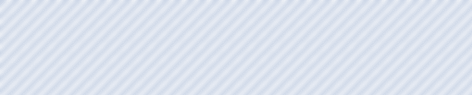 问题二
2
4
目前该项工作的具体问题描述目前该项工作的具体问题描述\
目前该项工作的具体问题描述目前该项工作的具体问题描述\
50%
25%
75%
98%
问题四
问题一
问题二
问题三
目前该项工作的具体进度目前目前该项工作的具体进度目前该项工作的具体进度目前该项工作的具体进度
目前该项工作的具体进度目前目前该项工作的具体进度目前该项工作的具体进度目前该项工作的具体进度
目前该项工作的具体进度目前目前该项工作的具体进度目前该项工作的具体进度目前该项工作的具体进度
目前该项工作的具体进度目前目前该项工作的具体进度目前该项工作的具体进度目前该项工作的具体进度
针对该项内容与竞争对手的对比情况进行深入分析。XXXXXXXXXXXX
针对该项内容与竞争对手的对比情况进行深入分析。XXXXXXXXXXXX
针对该项内容与竞争对手的对比情况进行深入分析。XXXXXXXXXXXX
针对该项内容与竞争对手的对比情况进行深入分析。XXXXXXXXXXXX
针对该项内容与竞争对手的对比情况进行深入分析。XXXXXXXXXXXX
网点
数量
销售额
人员数量
广告费
利润
1.年度工作总结
2.存在的问题
目录
3.下一步改进措施
4.20XX年计划
NEXT MEASURES
下一步改进措施
3
针对当前工作中存在的问题，描述下一步的改进措施
措施三
措施一
措施二
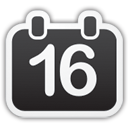 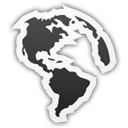 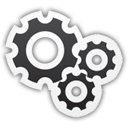 措施的具体内容措施的具体内容措施的具体内容措施的具体
措施的具体内容措施的具体内容措施的具体内容措施的具体
措施的具体内容措施的具体内容措施的具体内容措施的具体
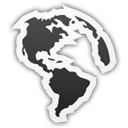 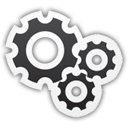 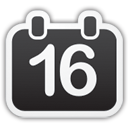 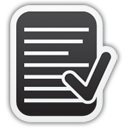 工作四
工作三
工作二
工作一
目前该项工作的具体进度目前目前该项工作的具体进度目前该项工作的具体进度目前该项工作的具体进度
目前该项工作的具体进度目前目前该项工作的具体进度目前该项工作的具体进度目前该项工作的具体进度
目前该项工作的具体进度目前目前该项工作的具体进度目前该项工作的具体进度目前该项工作的具体进度
目前该项工作的具体进度目前目前该项工作的具体进度目前该项工作的具体进度目前该项工作的具体进度
1.年度工作总结
2.存在的问题
目录
3.下一步改进措施
4.20XX年计划
20XX PLAN
20XX年计划
4
阐述明年的工作思路及计划
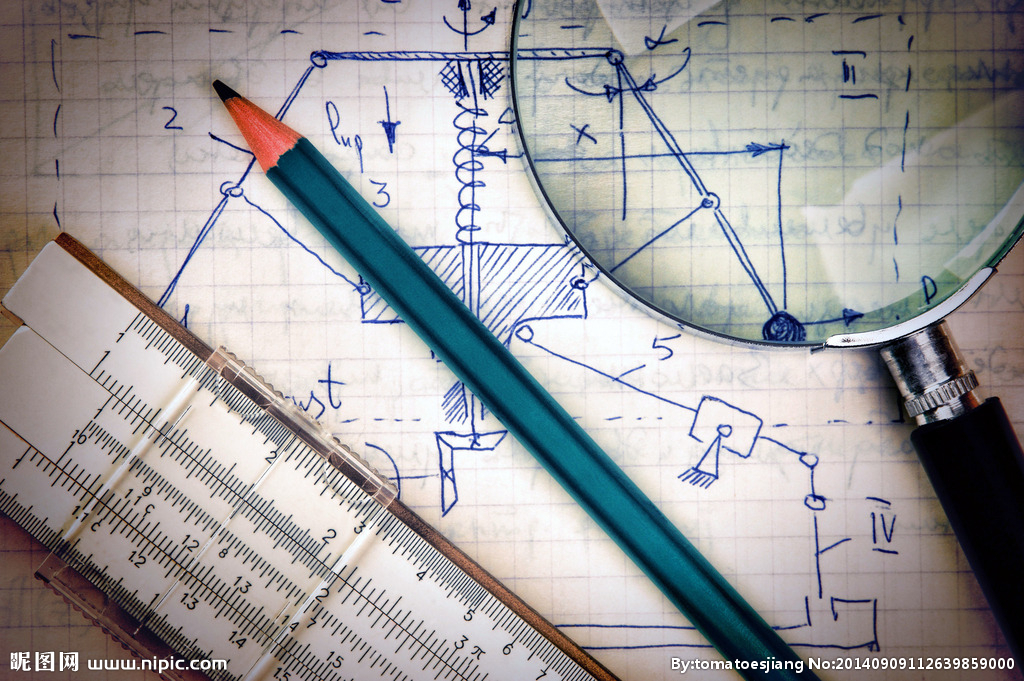 20XX年整体思路
20XX年，我们计划将在营销、管理XXXXXXXX具体工作内容具体工作内容具体工作内容具体工作内容具体工作内容具体工作内容具体工作内容具体工作内容具体工作内容具体工作内容
成本
日期
系统
范围
维护
cost
date
system
scale
care
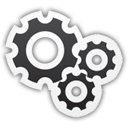 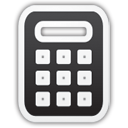 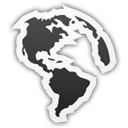 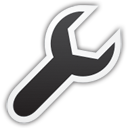 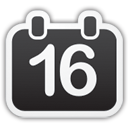 LOGO
汇报完毕，谢谢指正
REPORT COMPLETED PLEASE CORRECT ME